শুভেচ্ছা পরিচিতিজিয়া উদ্দিননোয়াপাড়া মুসলিম উচ্চ বিদ্যালয়রাউজান, চট্টগ্রাম।
পাঠ পরিচিতিঃ
পদার্থ বিজ্ঞান
নবম শ্রেণি 
সময়ঃ৫০ মিঃ
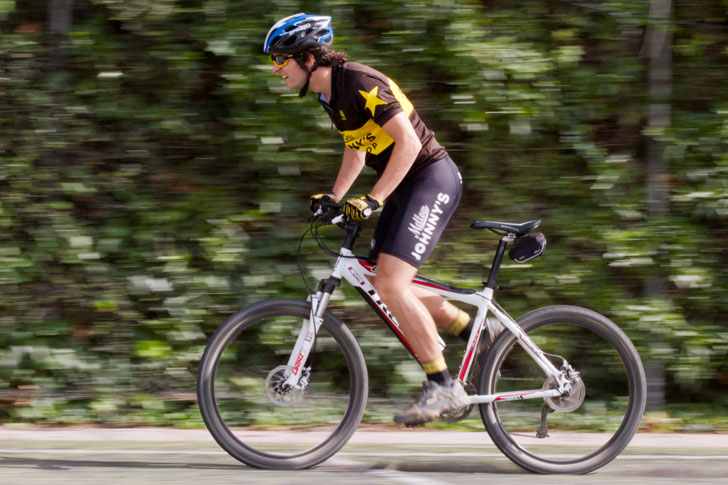 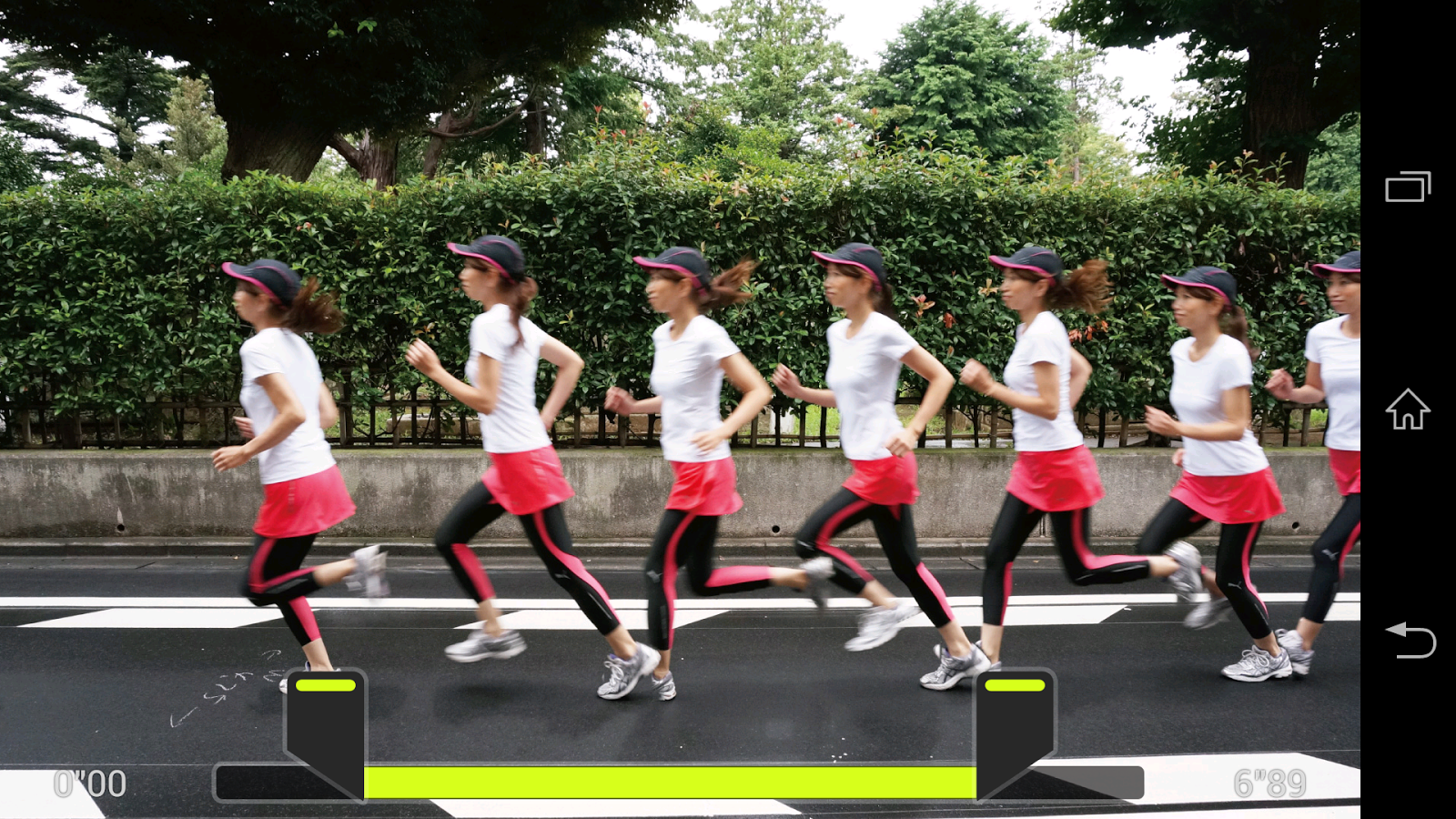 গতির প্রকার ভেদ
( গতি )
দ্বিতীয় অধ্যায়
পৃষ্ঠাঃ২৯-৩০
শিখন ফলঃ
পাঠ শেষে শিক্ষার্থীরা--- 
গতি কী তা বলতে পারবে।
গতির প্রকার ভেদ চিনতে পারবে।
বিভিন্ন প্রকার গতির উদাহরণ দিতে পারবে।
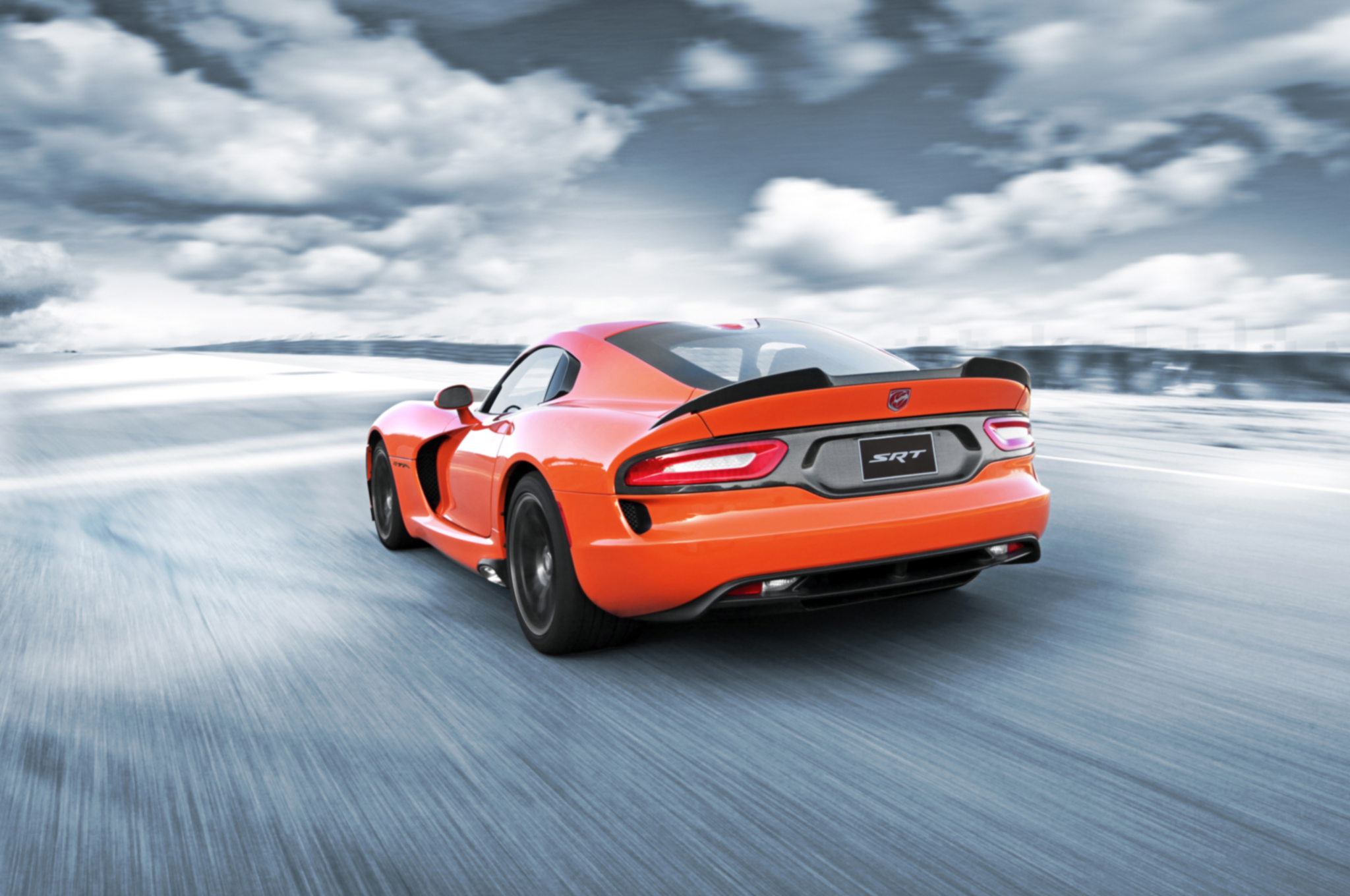 সরল রেখা
বস্তুর গতি
সীমাবদ্ধ
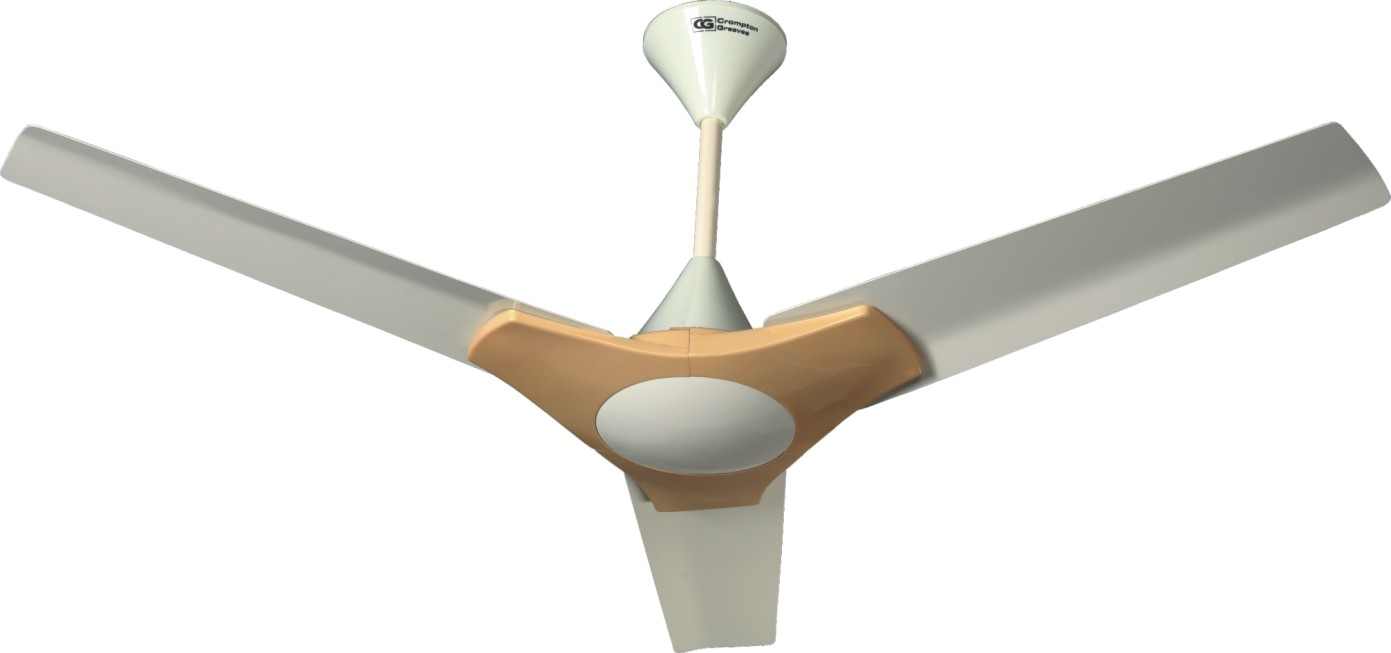 নিদিষ্ট বিন্দু বা অক্ষ
 বস্তুর কণার দূরত্ব
ঘোরা
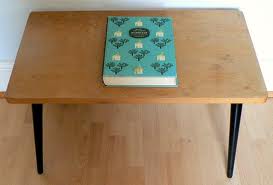 বস্তুর কণা
একই সময়
একই দিক
সমান দূরত্ব
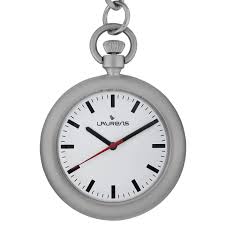 গতিশীল বস্তু  
নিদিষ্ট বিন্দু 
নিদিষ্ট সময় 
একই দিক
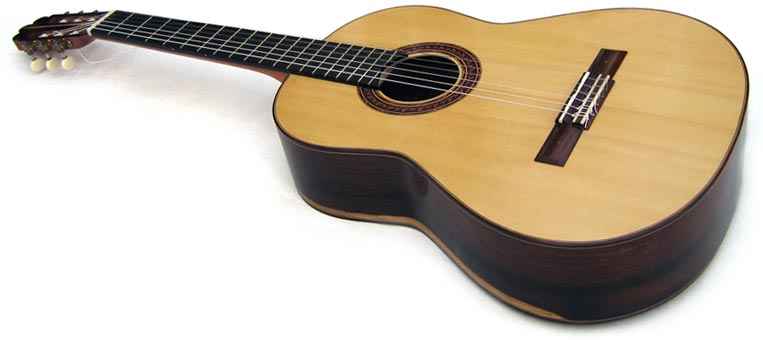 পর্যায়বৃত্ত গতি
পর্যায়কাল 
অর্ধেক সময়
নিদিষ্ট দিক 
বিপরীত দিক
শিখন মূল্যায়নঃ
চলন গতি কাকে বলে?
ঘূর্ণন গতির ১টি উদাহরণ দাও। 
গীটারের গতি কোন ধরনের গতি?
দলীয় কাজঃ
রৈখিক,ঘূর্ণন ও,পর্যাবৃত্ত গতির তিনটি করে নাম লিখ
বাড়ির কাজঃ
বিভিন্ন প্রকার গতি উদাহরণ সহ ব্যাখ্যা কর।
ধন্যবাদ